Advanced Ev3 programming LESSONGyro Turns
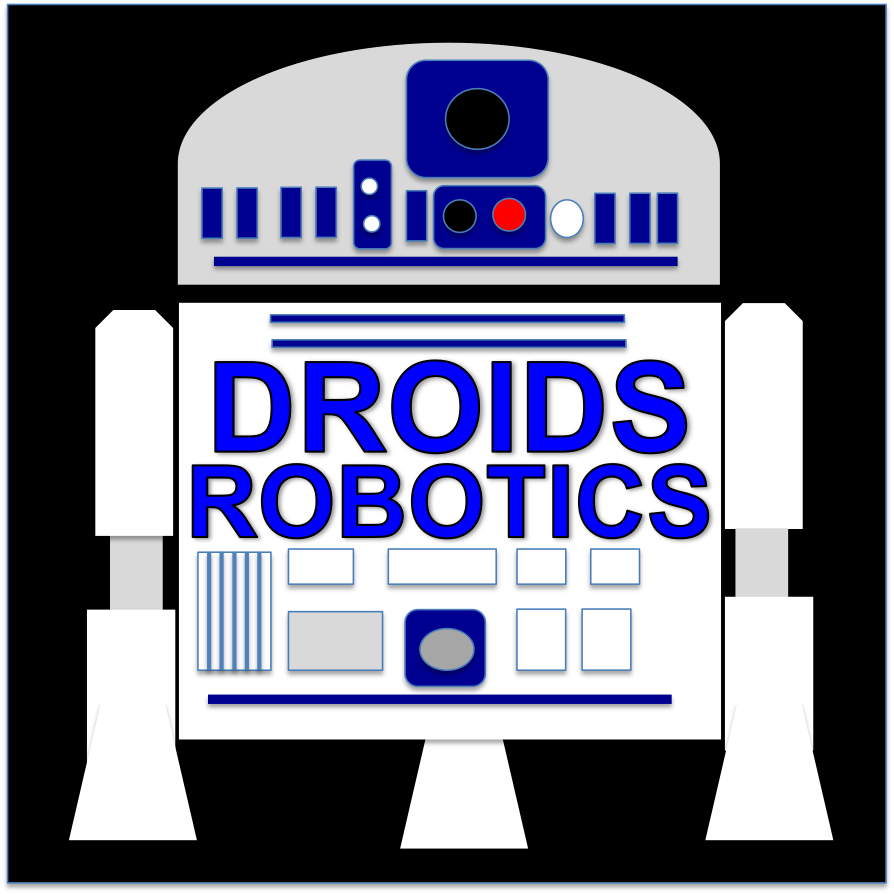 By Droids Robotics
© 2014, Droids Robotics, v. 1.0, team@droidsrobotics.org
Why use the Gyro Sensor
This lesson will help you turn your robot using the gyro
The gyro is a bit difficult to use correctly, but if you learn how to use it, you can make your robot make much more accurate turns
Read the comments in the code carefully to understand how to use it correctly. 
Start at Stage 1 in the corresponding EV3 file
There are 2 common Gyro Errors….we provide some simple solutions
© 2014, Droids Robotics, v. 1.0, team@droidsrobotics.org
PROBLEM 1: Calibration & RESET
For a color sensor, you have to “teach” the robot what is black and white
For your gyro, you need to calibrate the sensor to understand what is “still”
Unfortunately, there is no gyro calibration block. The “stage 1” program shows how to calibrate the sensor.
You will also need to Reset the gyro at this stage
© 2014, Droids Robotics, v. 1.0, team@droidsrobotics.org
BEFORE You use your GYRO
SECOND, RESET GYRO.  ADD A WAIT BLOCK TO GIVE THE SENSOR A BIT OF TIME TO FULLY RESET
FIRST CALIBRATE. NOTE: THE ROBOT MUST BE STILL.
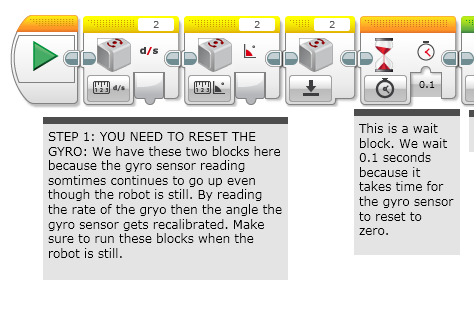 © 2014, Droids Robotics, v. 1.0, team@droidsrobotics.org
STAGE 1: SIMPLE Gyro turn
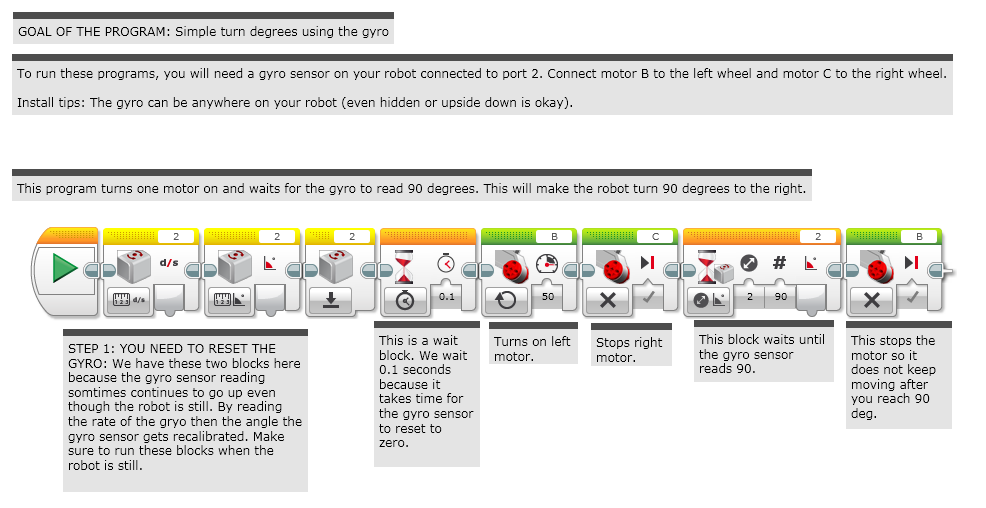 © 2014, Droids Robotics, v. 1.0, team@droidsrobotics.org
PROBLEM 2: Lag
What is lag?
The gyro sensor readings lag behind the true value sometimes
When the turn starts, it takes time for the gyro to begin changing
Stage 2 in the corresponding EV3 file shows one way to compensate for this delay
© 2014, Droids Robotics, v. 1.0, team@droidsrobotics.org
STAGE 2: Dealing with lag
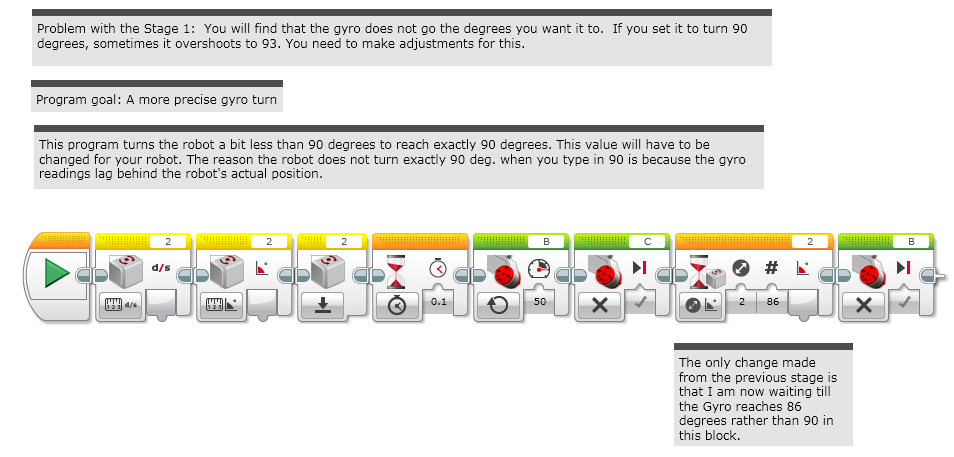 © 2014, Droids Robotics, v. 1.0, team@droidsrobotics.org
STAGE 3: Making a My block
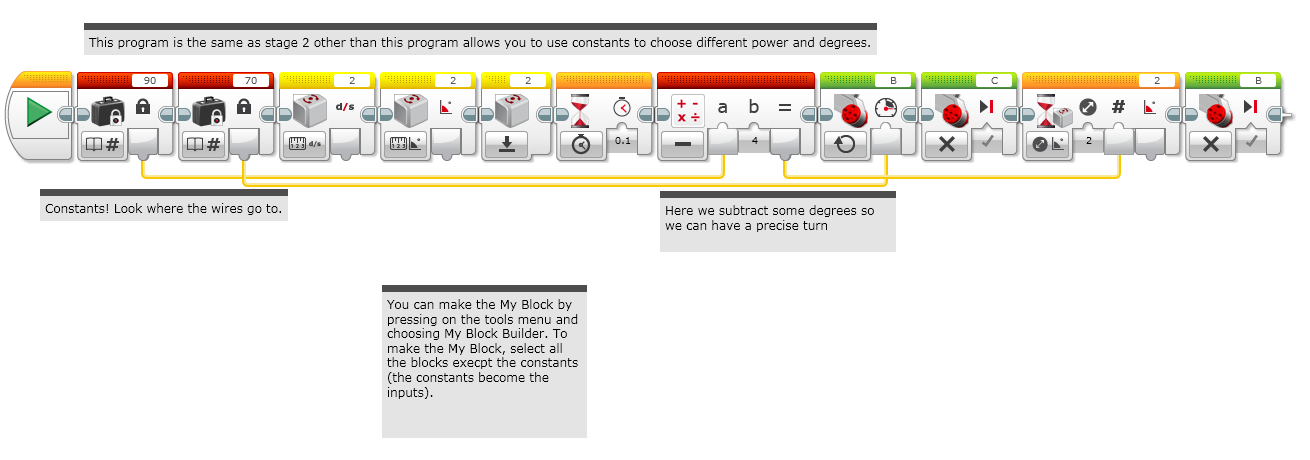 © 2014, Droids Robotics, v. 1.0, team@droidsrobotics.org
Stage 4: using the my block
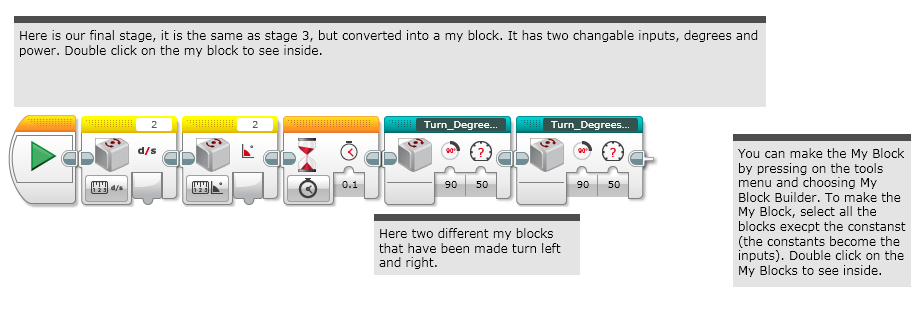 © 2014, Droids Robotics, v. 1.0, team@droidsrobotics.org
INSIDE THE MY Block: Turn Degrees RIGHT
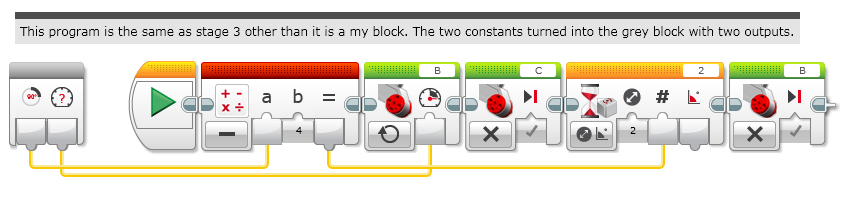 © 2014, Droids Robotics, v. 1.0, team@droidsrobotics.org
INSIDE THE MY Block: TURN DEGREES LeFT
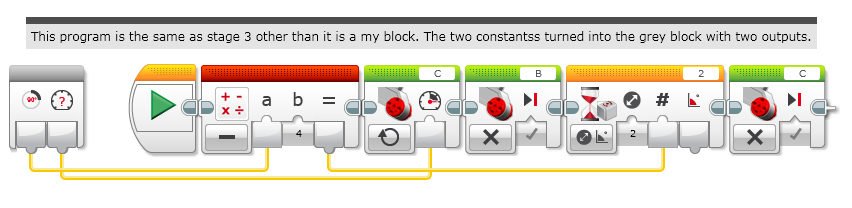 © 2014, Droids Robotics, v. 1.0, team@droidsrobotics.org
CREDITS
These slides and the corresponding EV3 project files were made by Sanjay Seshan and Arvind Seshan from FLL Team: Not the Droids You Are Looking For.
They are free to use and distribute. Please just give credit to the team and send a thank you note if you can.
You can reach the Droids at: team@droidsrobotics.org
Calculator for converting CM/IN into degrees: www.ev3lessons.com/resources.html
More lessons: www.ev3lessons.com
© 2014, Droids Robotics, v. 1.0, team@droidsrobotics.org